Проблемы классификации элементов BIM-модели жилых объектов
Зачем все это?
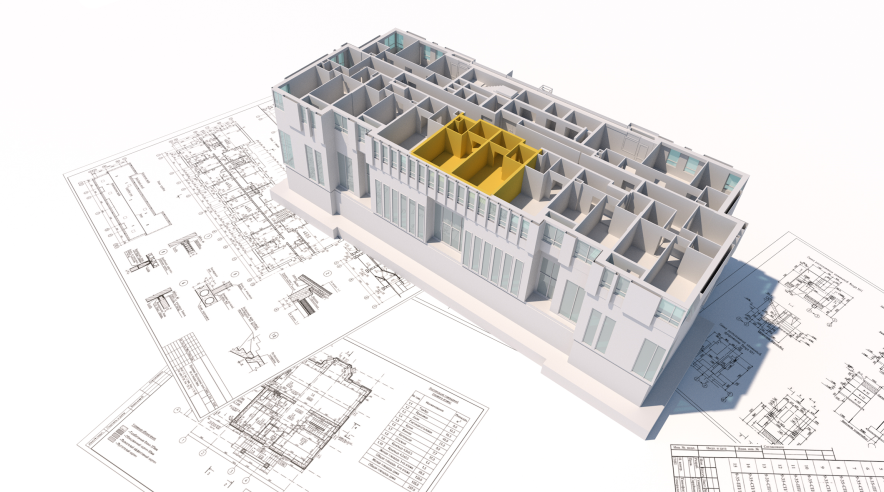 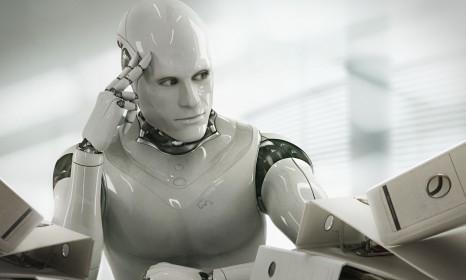 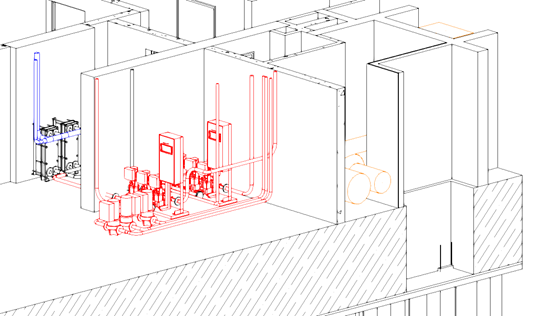 Чертежи и 3D модели – «человекочитаемый»  формат
BIM модель – машиночитаемый формат
Машина «должна понимать», что именно она читает
О классификации и деревьях
«Классификация — это осмысленный порядок вещей, явлений, разделение их на разновидности согласно каким-либо важным признакам.»

Классификация предназначена для постоянного использования в какой-либо науке или области практической деятельности (например, классификация животных и растений). Обычно в качестве основания деления в классификации выбирают признаки, существенные для данных предметов. В этом случае классификация (называемая естественной) выявляет существенные сходства и различия между предметами и имеет познавательное значение. В других случаях, когда цель классификации состоит лишь в систематизации предметов, в качестве основания выбираются признаки, удобные для этой цели, но несущественные для самих предметов (например, алфавитные каталоги). Такие классификации называют искусственными.
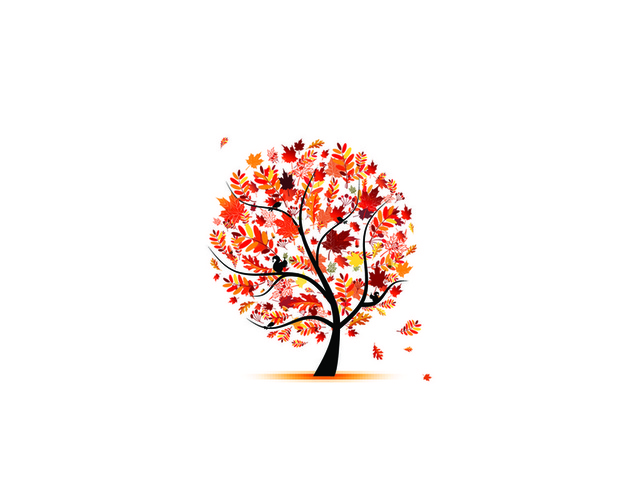 В результате классификации получаются деревья…
Поток информации в рамках BIM
Предпроект
Закупка ТМЦ и услуг
Формирование и утверждение бюджета Проекта
Проект
Рабочая документация
Размещение заказов на производство
Поток информации в рамках BIM
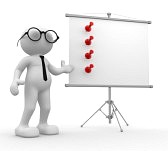 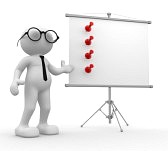 Предпроект
Закупка ТМЦ и услуг
Формирование и утверждение бюджета Проекта
Проект
Рабочая документация
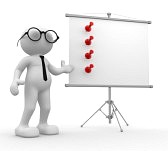 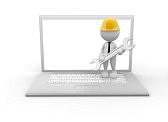 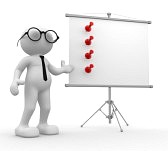 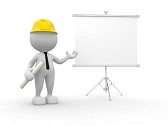 Размещение заказов на производство
Планировщик
Инженер проектировщик
«Человек похожий на сметчика»
Поток информации в рамках BIM
Предпроект
Закупка ТМЦ и услуг
Формирование и утверждение бюджета Проекта
Проект
Рабочая документация
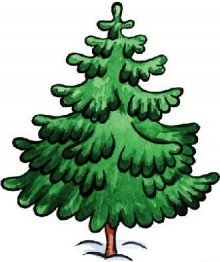 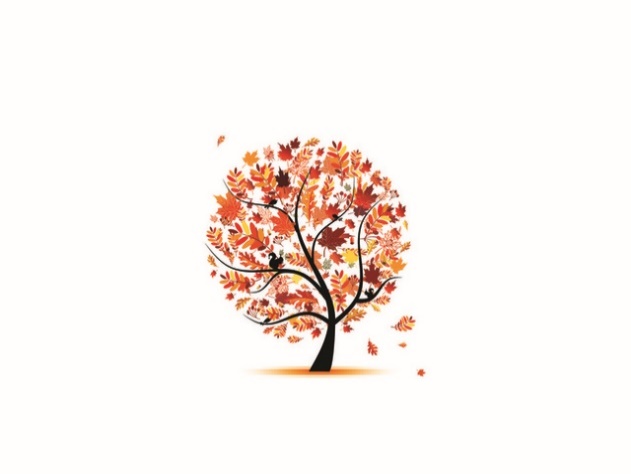 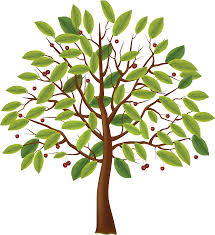 Размещение заказов на производство
Дерево конструктивных элементов
Дерево расценок
WBS
Поток информации в рамках BIM
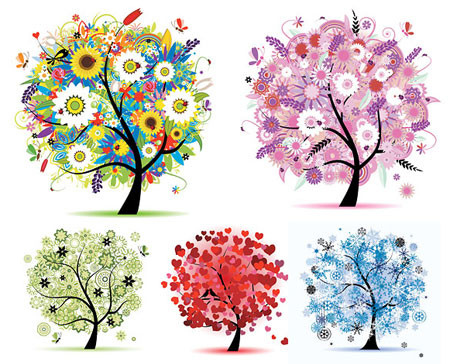 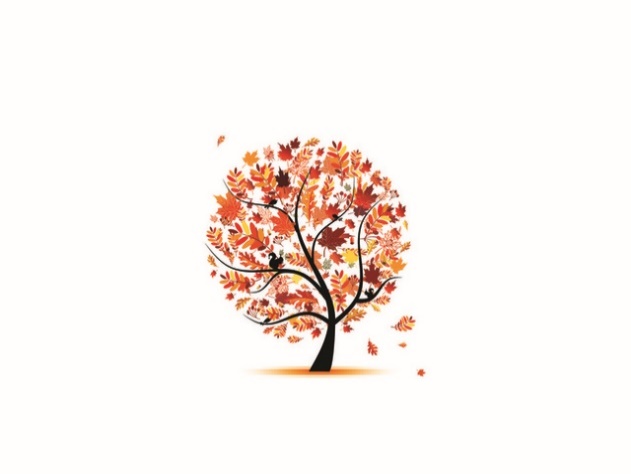 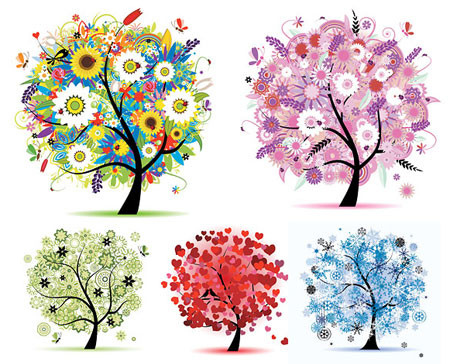 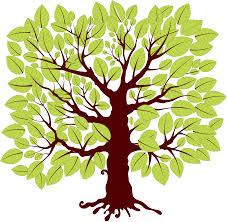 Дерево конструктивных элементов
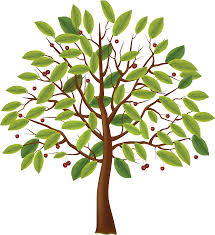 Статьи затрат
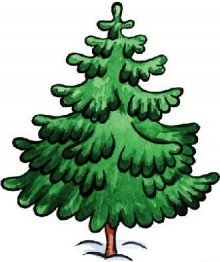 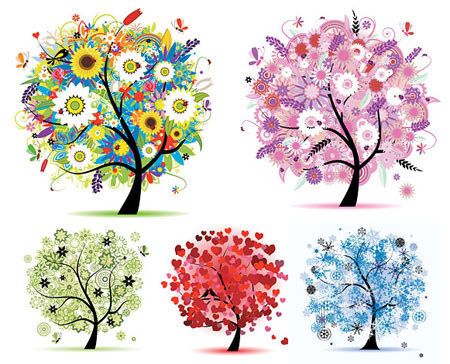 Дерево расценок
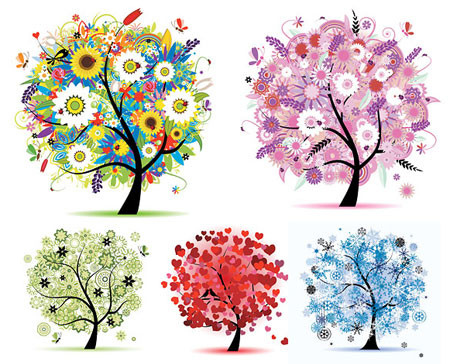 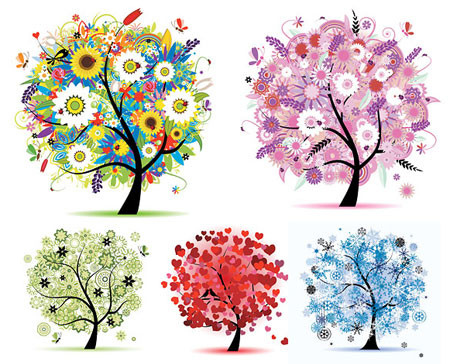 WBS
Структура закупок
Структура будущих активов
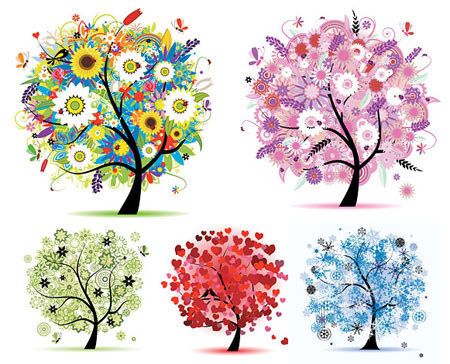 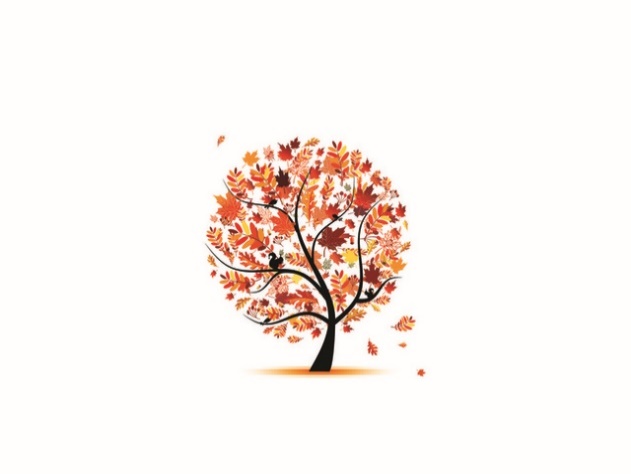 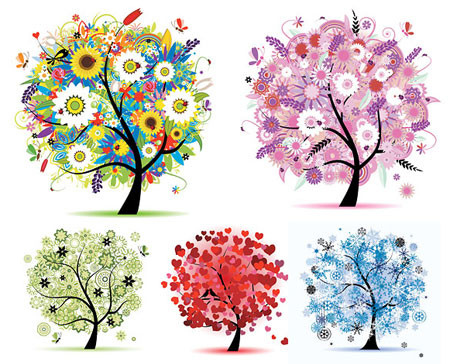 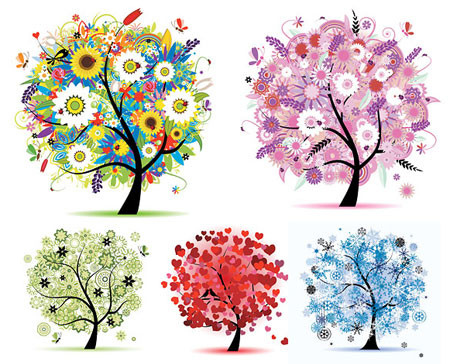 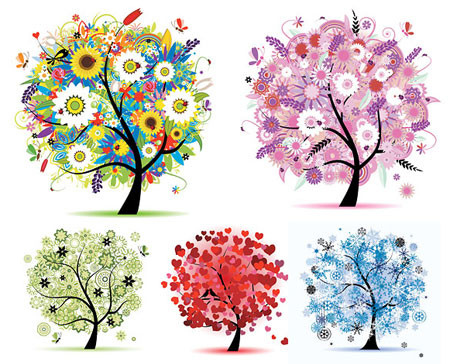 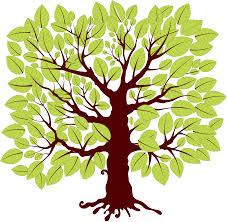 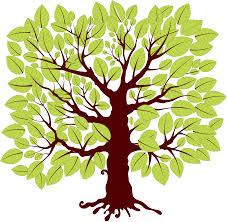 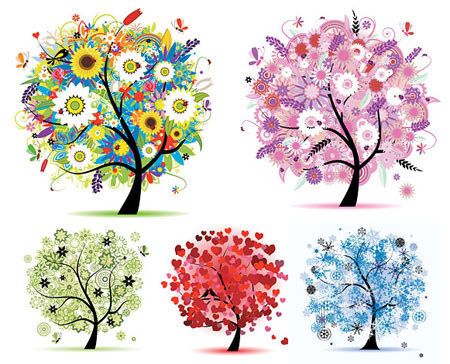 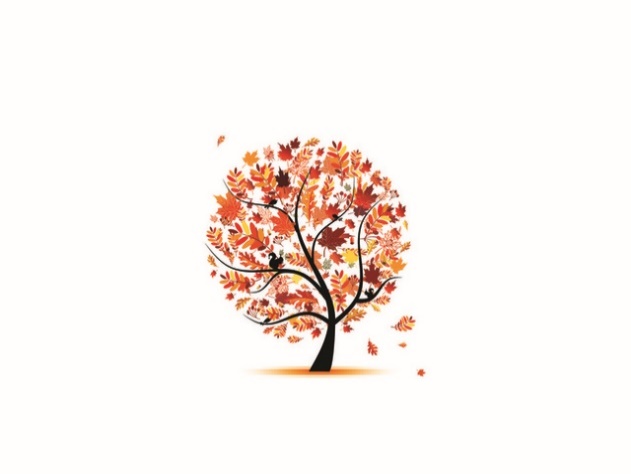 Поток информации в рамках BIM
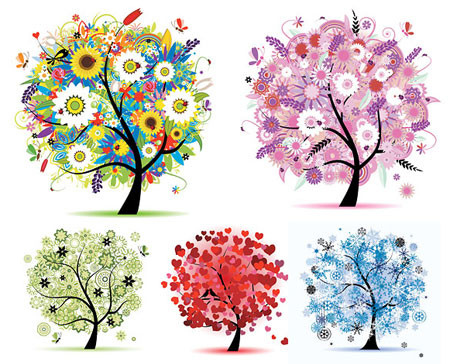 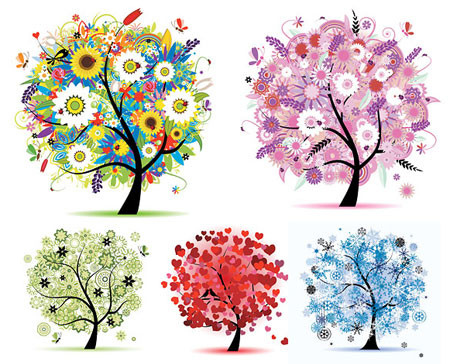 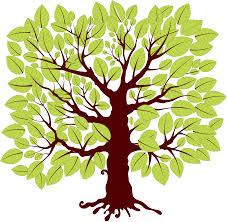 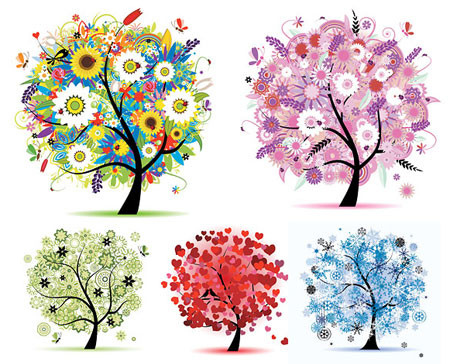 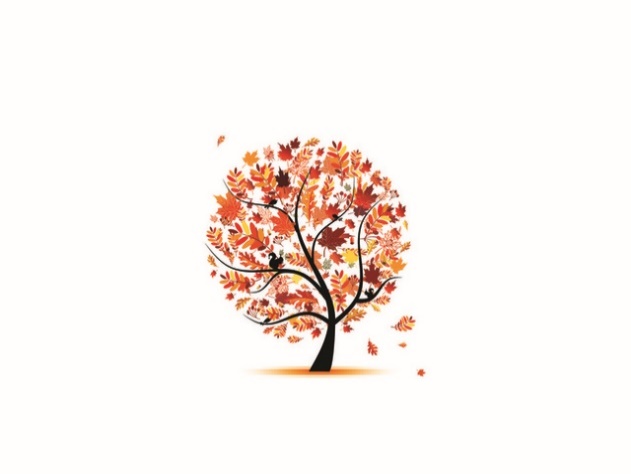 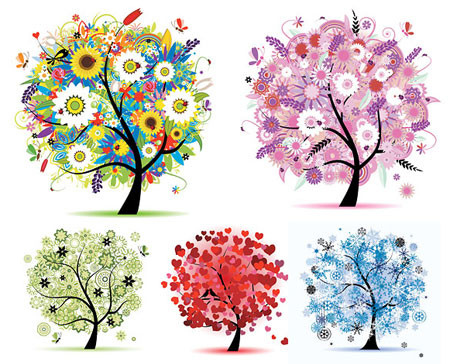 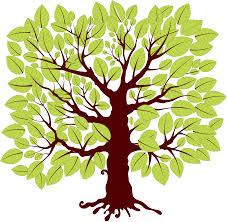 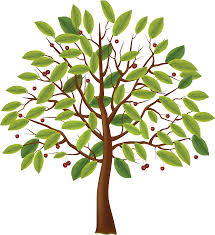 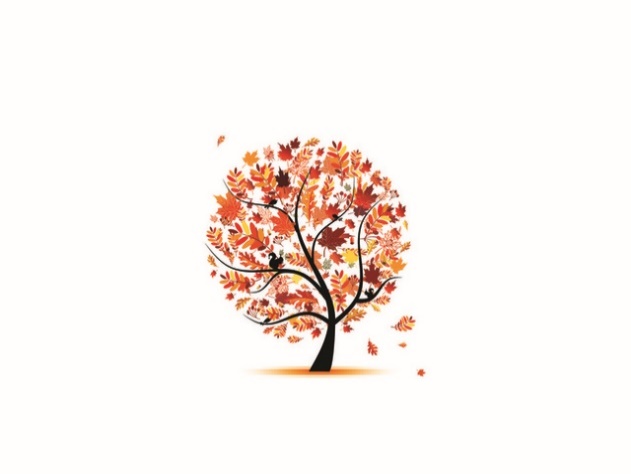 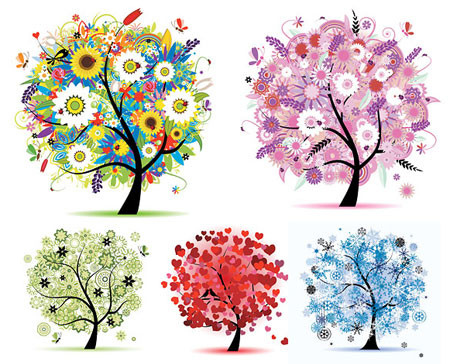 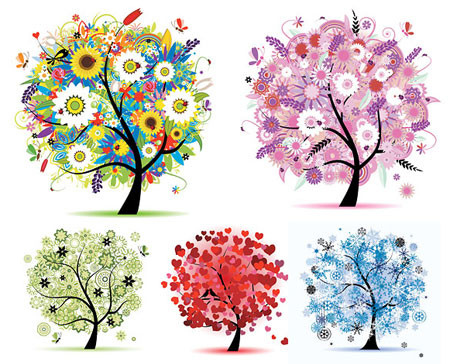 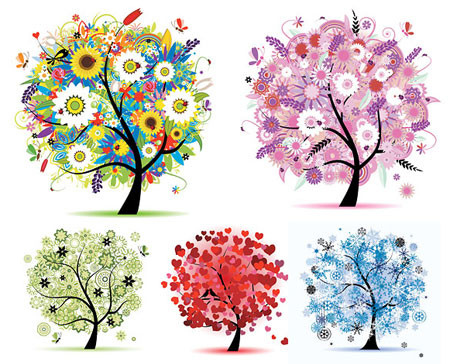 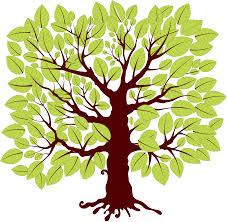 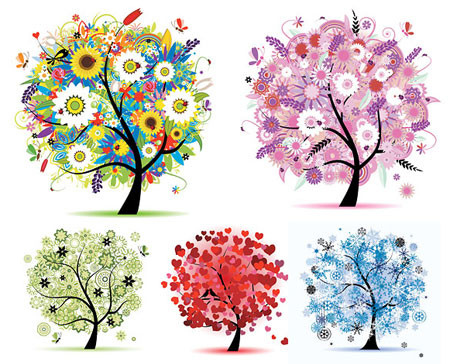 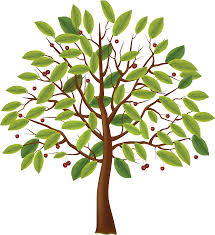 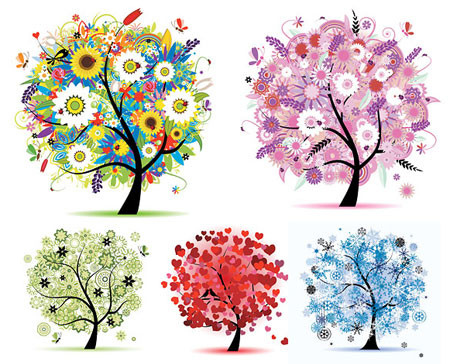 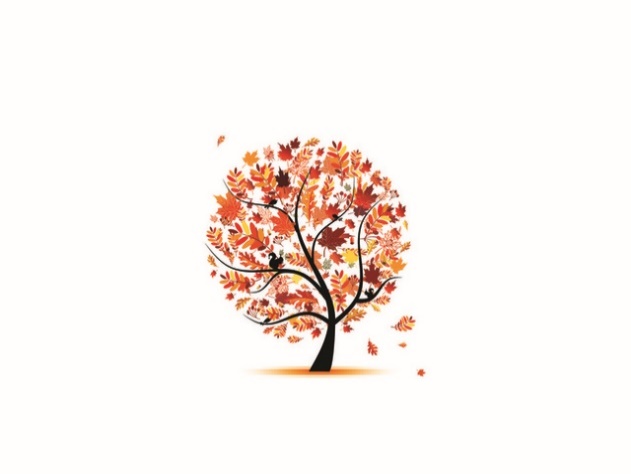 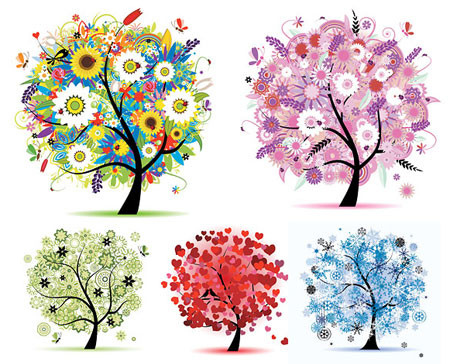 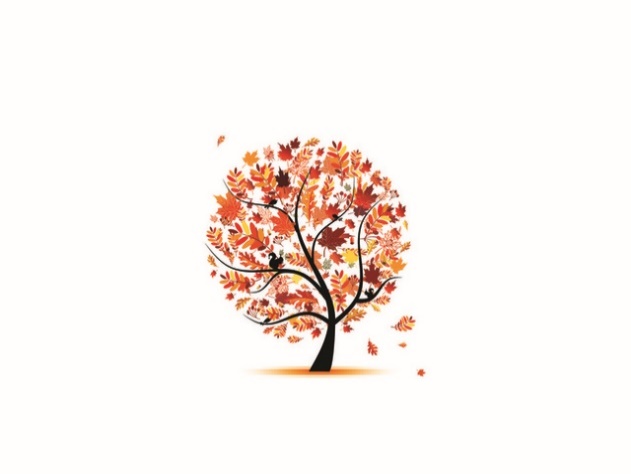 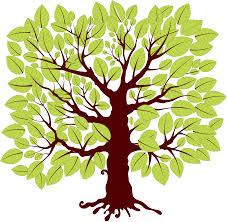 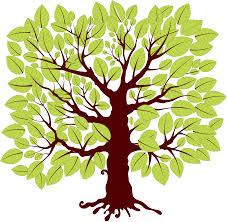 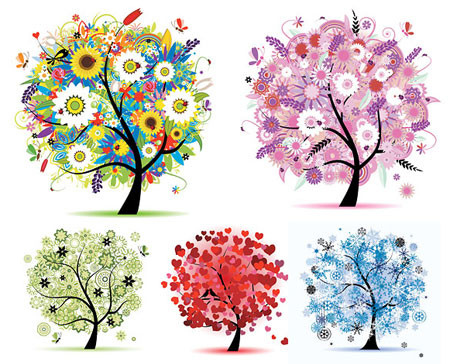 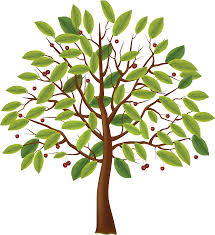 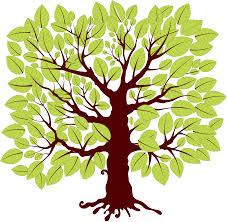 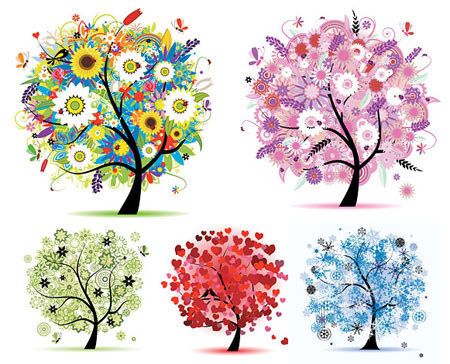 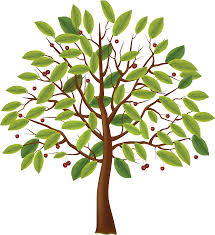 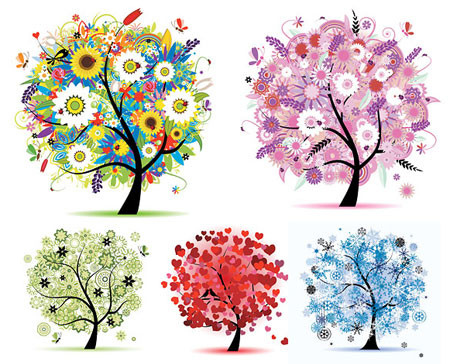 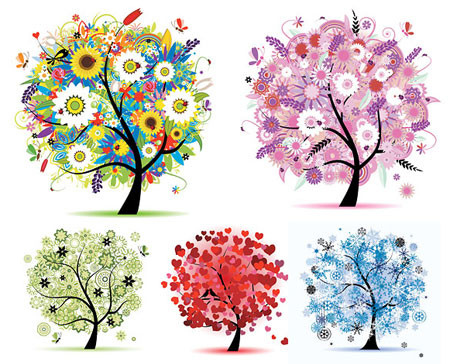 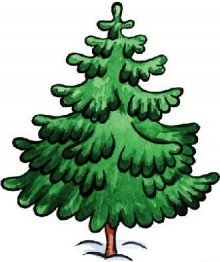 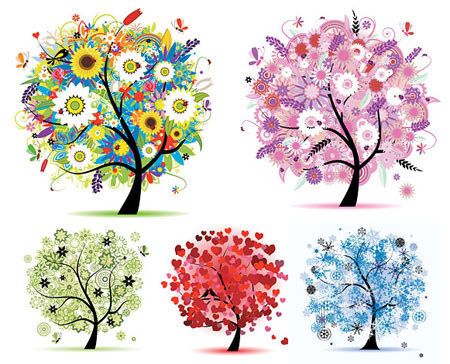 Дерево конструктивных элементов
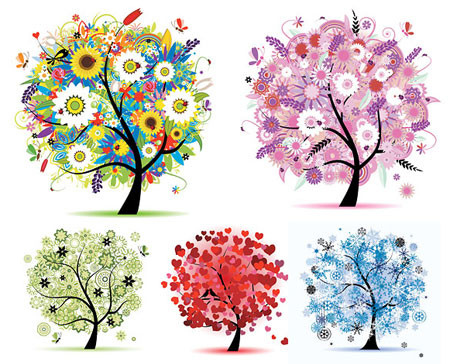 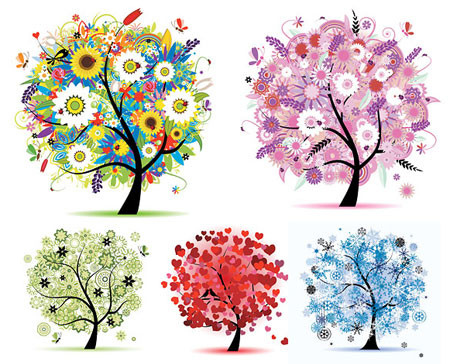 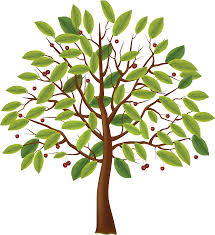 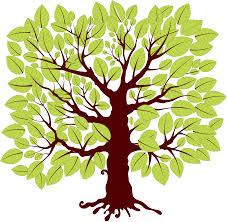 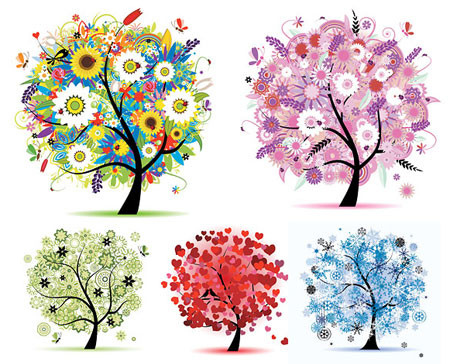 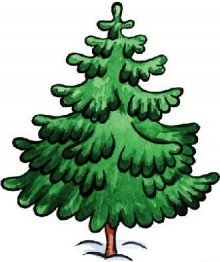 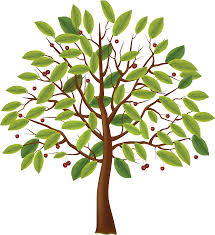 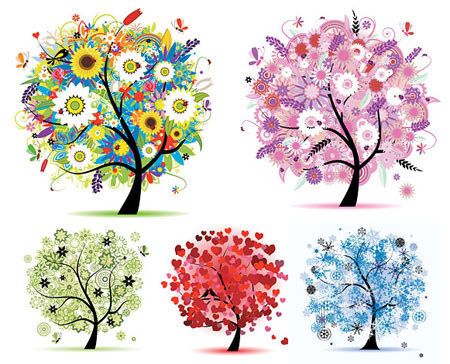 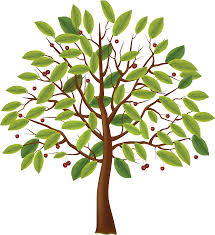 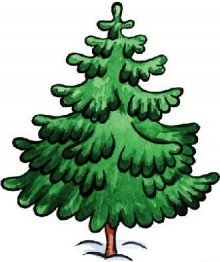 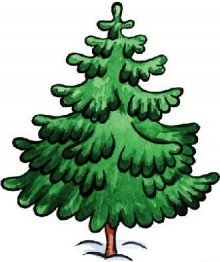 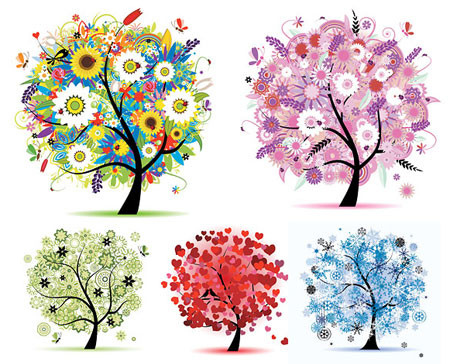 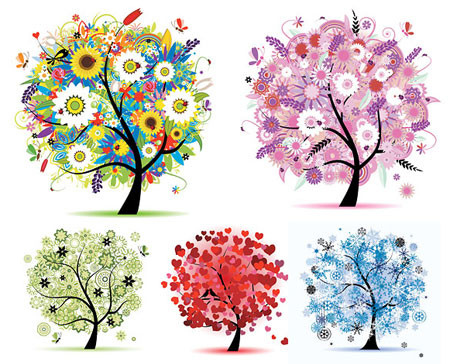 Статьи затрат
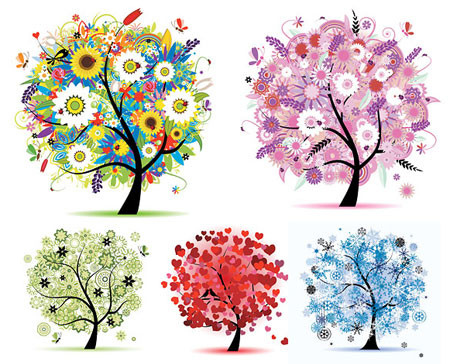 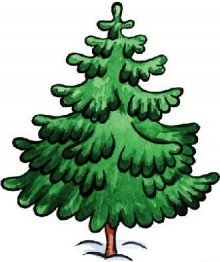 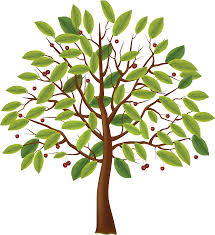 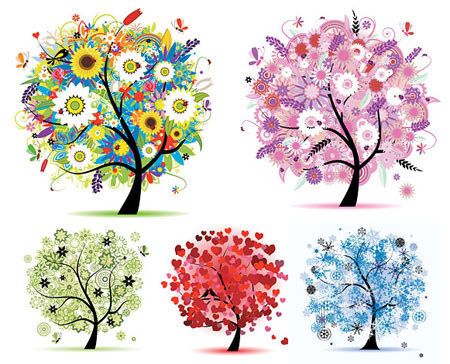 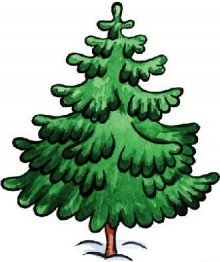 Дерево расценок
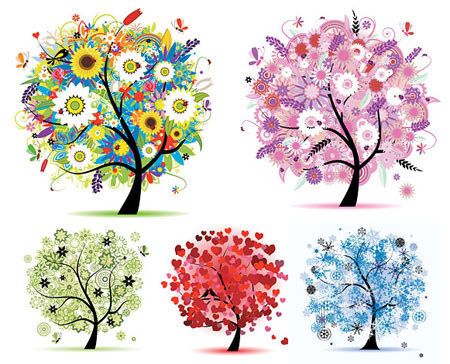 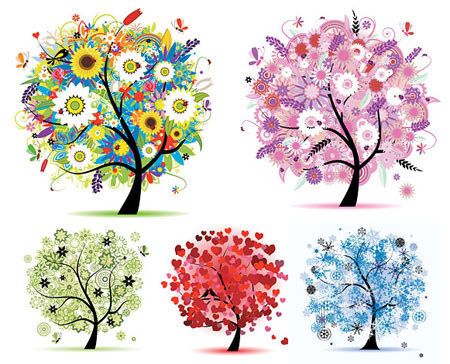 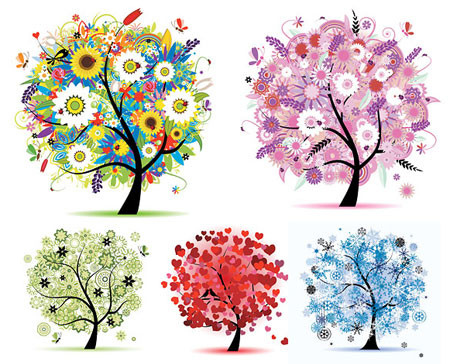 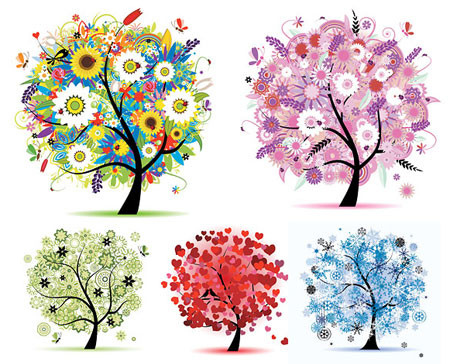 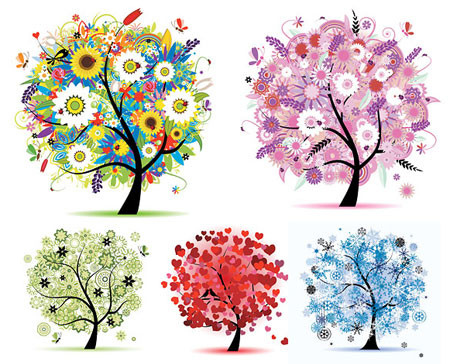 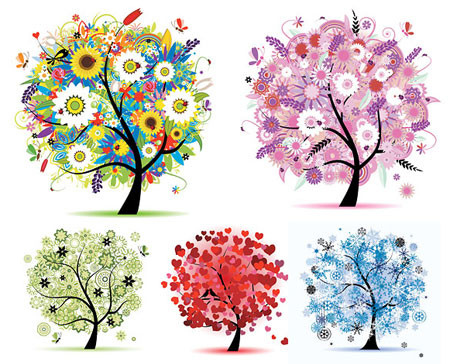 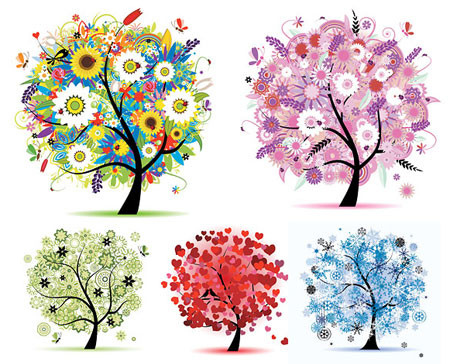 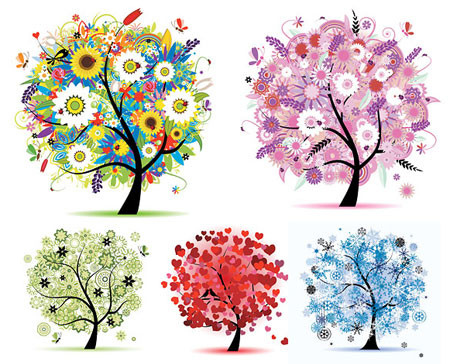 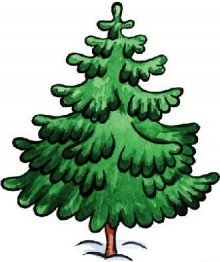 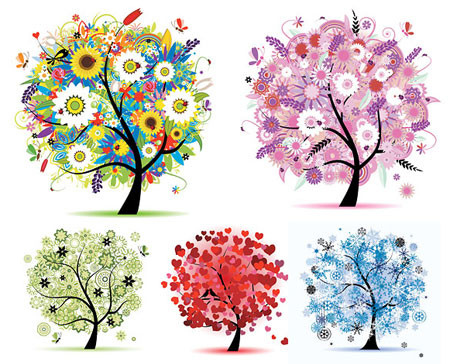 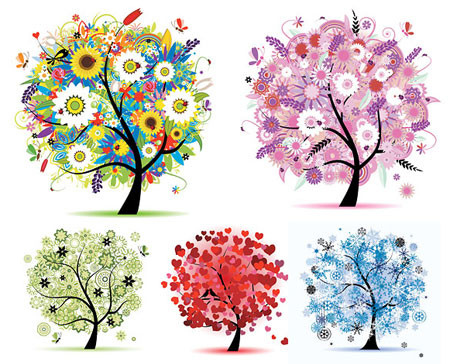 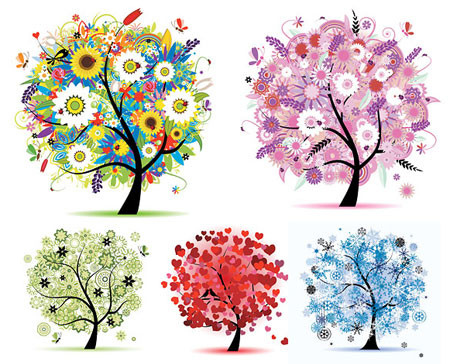 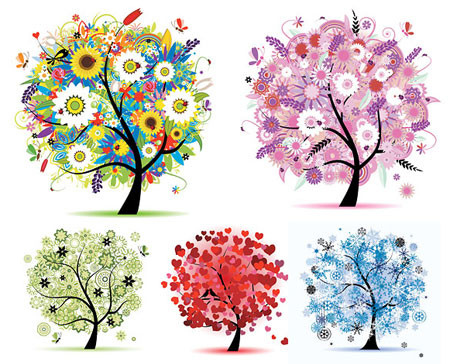 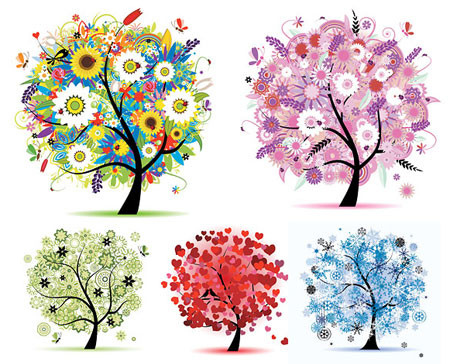 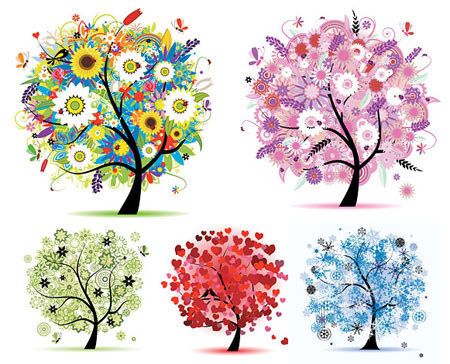 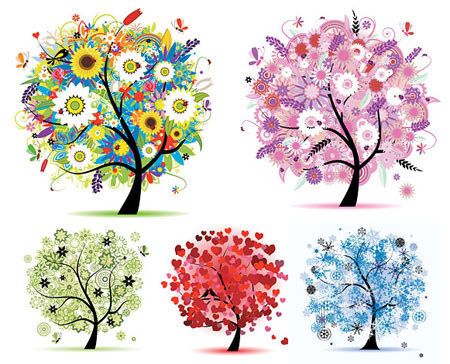 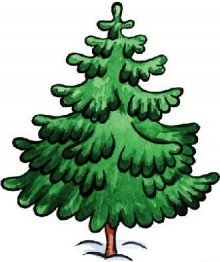 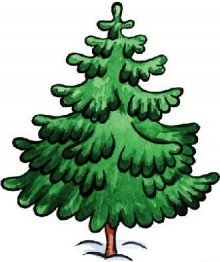 WBS
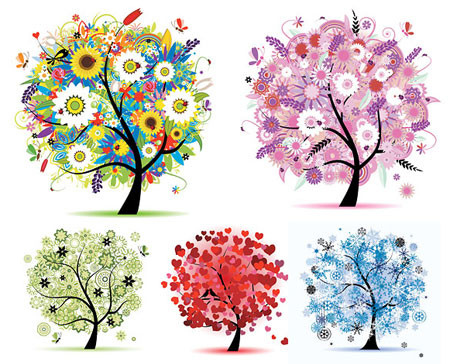 Структура закупок
Структура будущих активов
Преобразование деревьев. Пример.
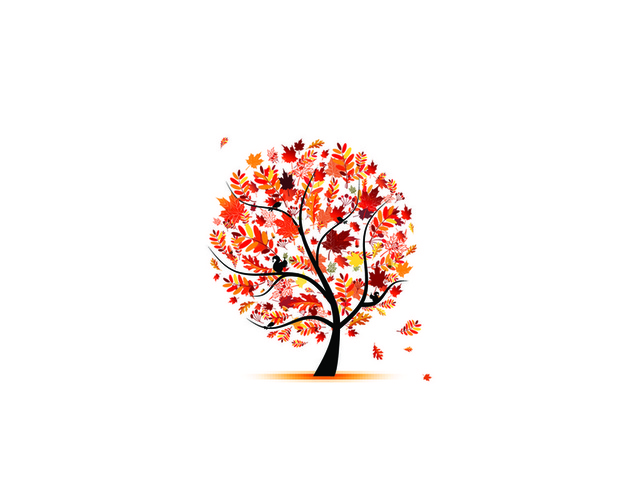 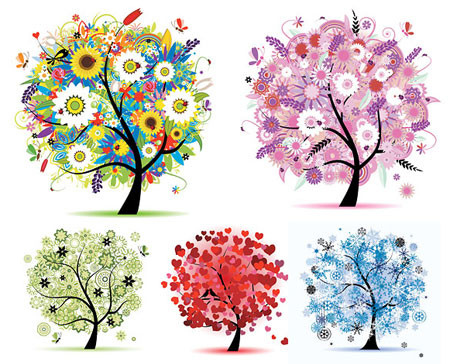 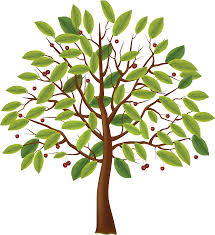 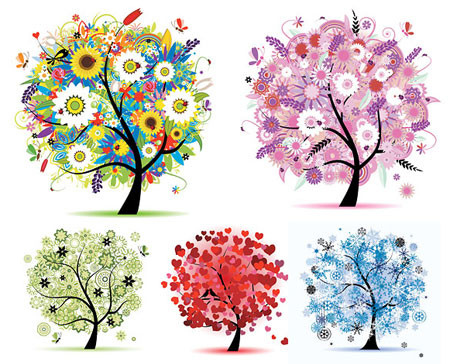 Дерево конструктивов конкретного объекта
Дерево расценок
«Поэлементная калькуляция»
Смета
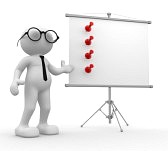 «Человек похожий на сметчика»
Преобразование деревьев…
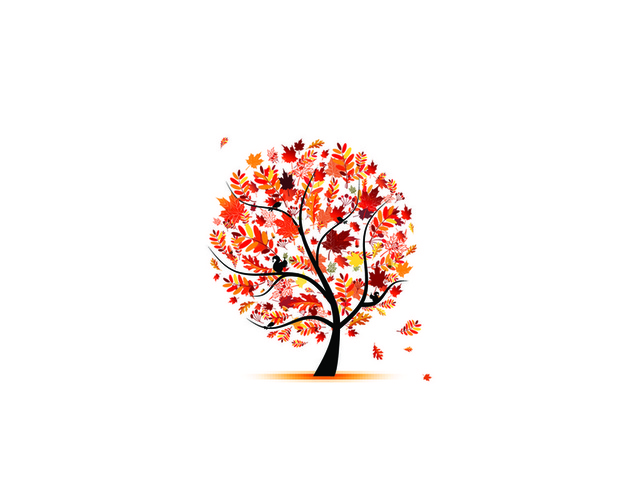 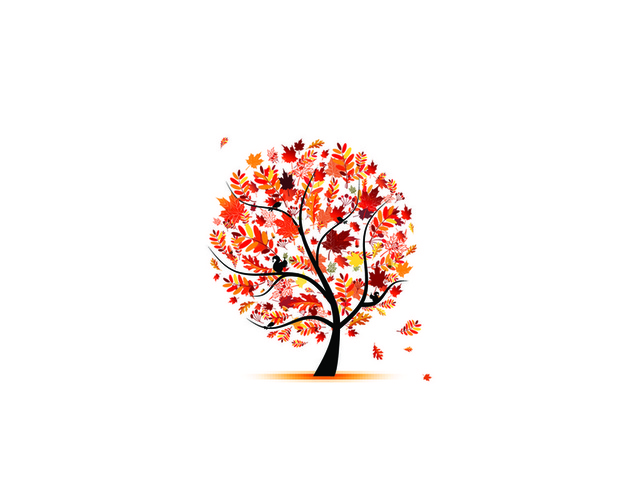 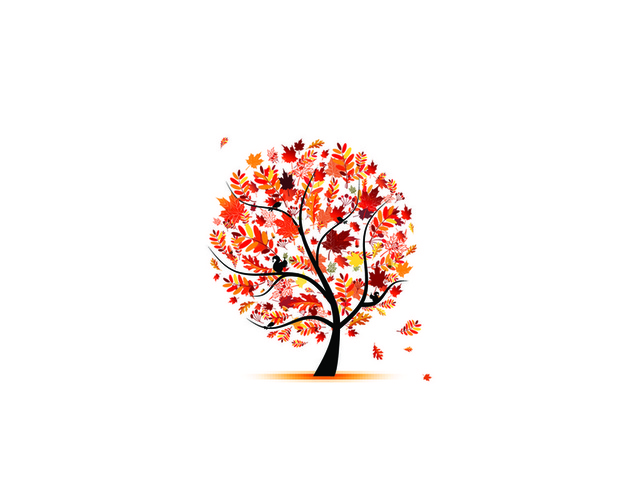 1.
2.
3.
Некоторые деревья уникальны – это классификаторы

Некоторые деревья являются суперпозицией других классификаторов. Это не классификаторы. WBS – не классификатор, хотя может быть шаблонным.
Классификатор элементов модели
Как мы делали раньше
Как мы видим сейчас
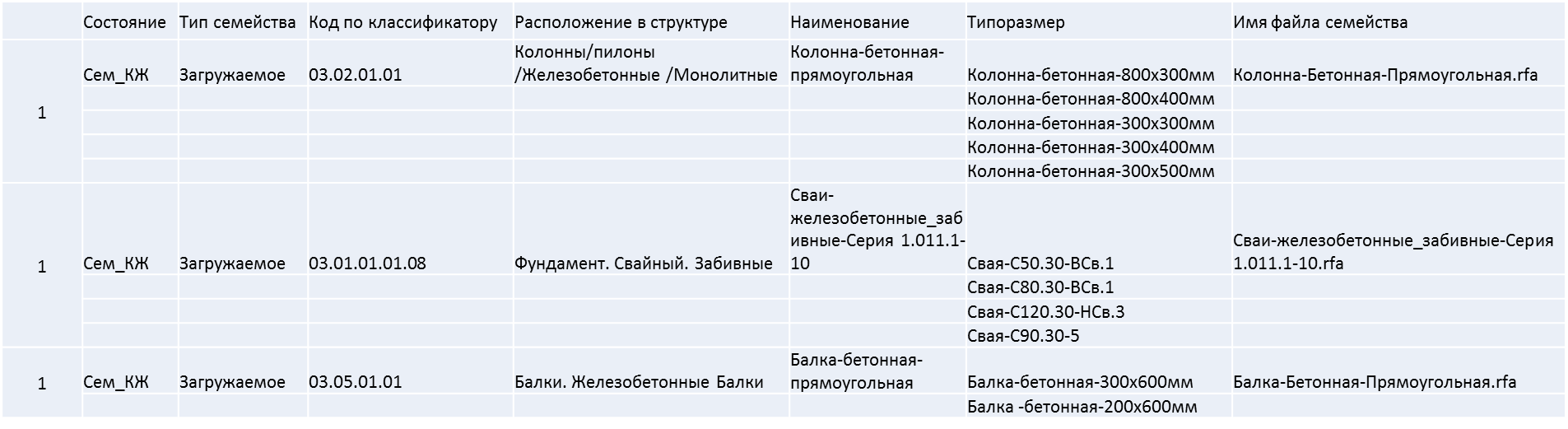 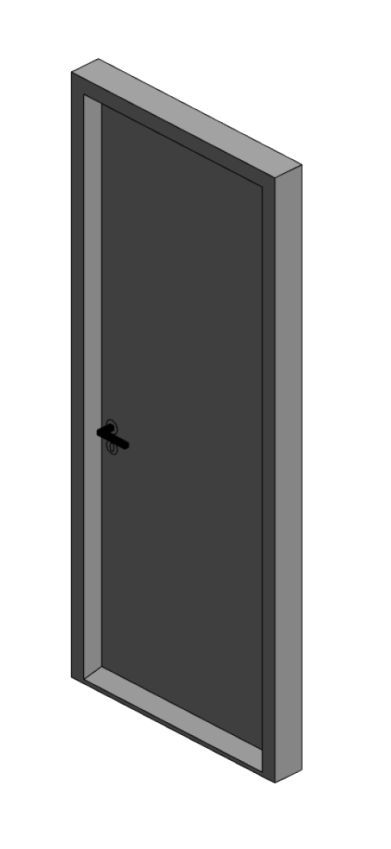 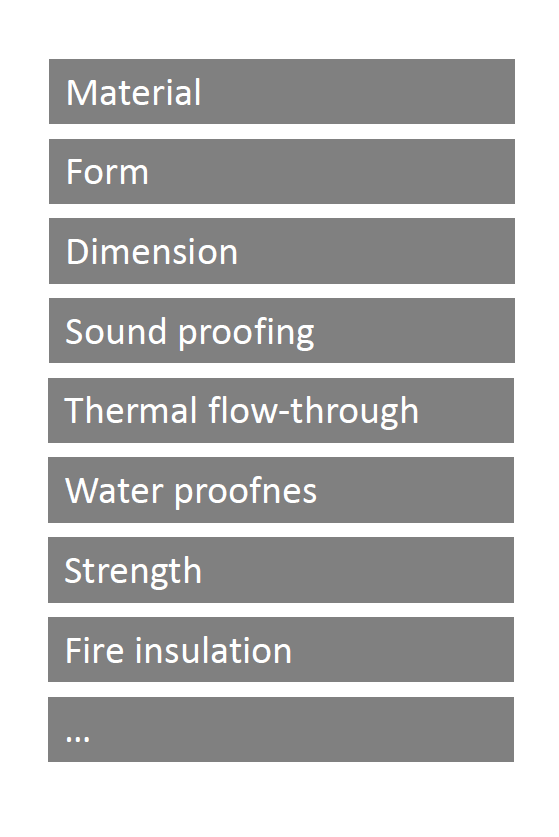 Как делают другие..
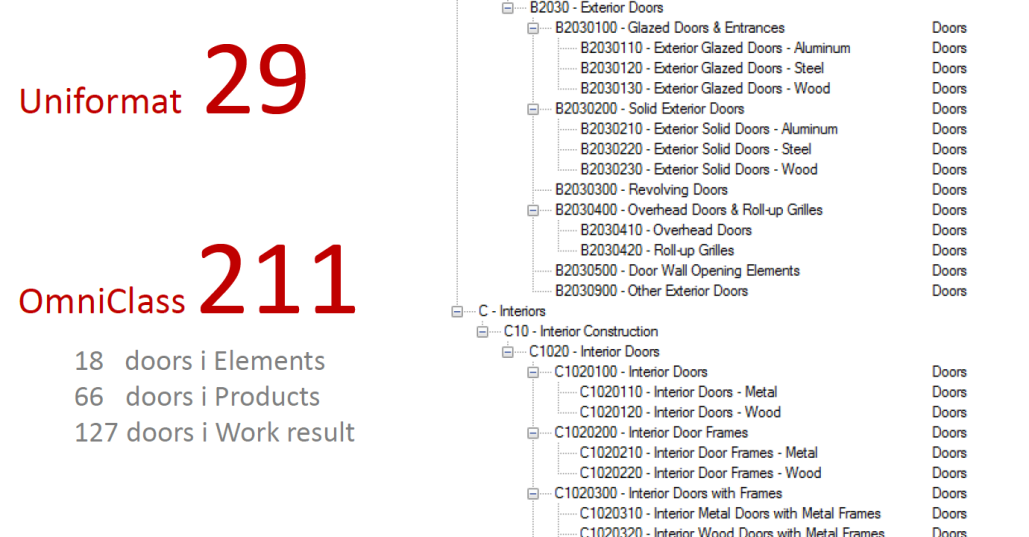 Дверь…
Дверь – это дверь, с параметрами
Деревья в рамках классификатора
Место
Материал
Другое
КЛАСС
ТИП
Тип помещения
Система
Формула подсчета объема работ
На что ориентироваться?
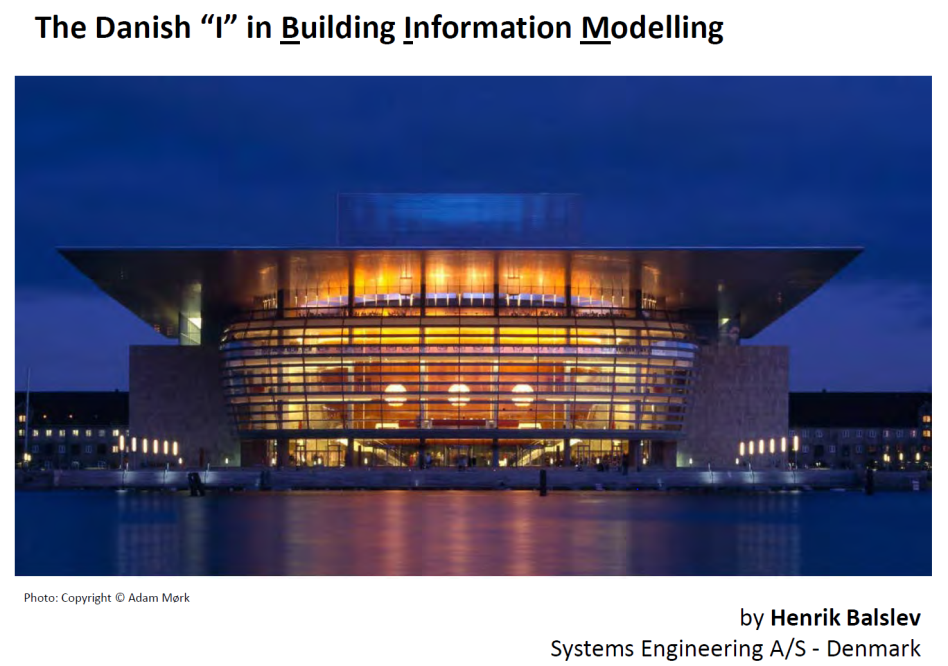 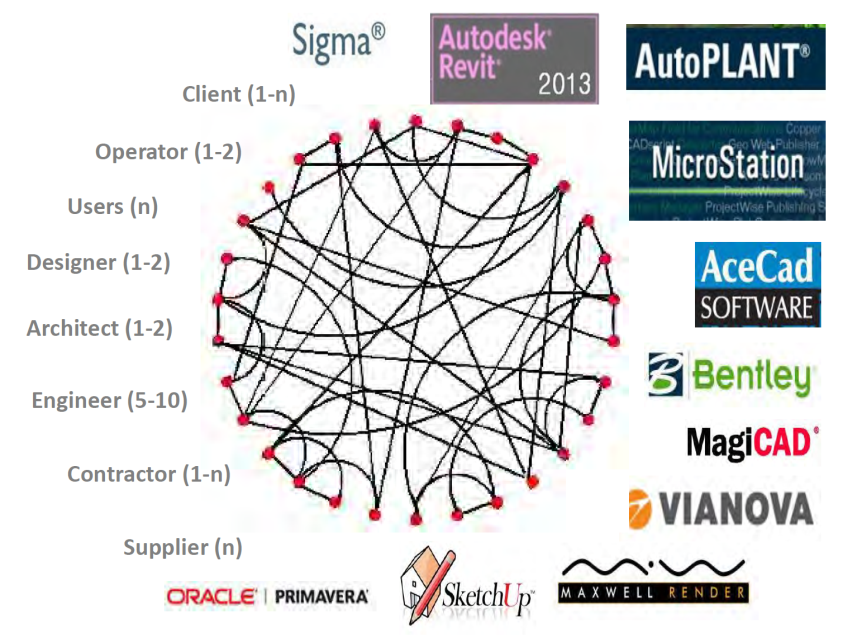 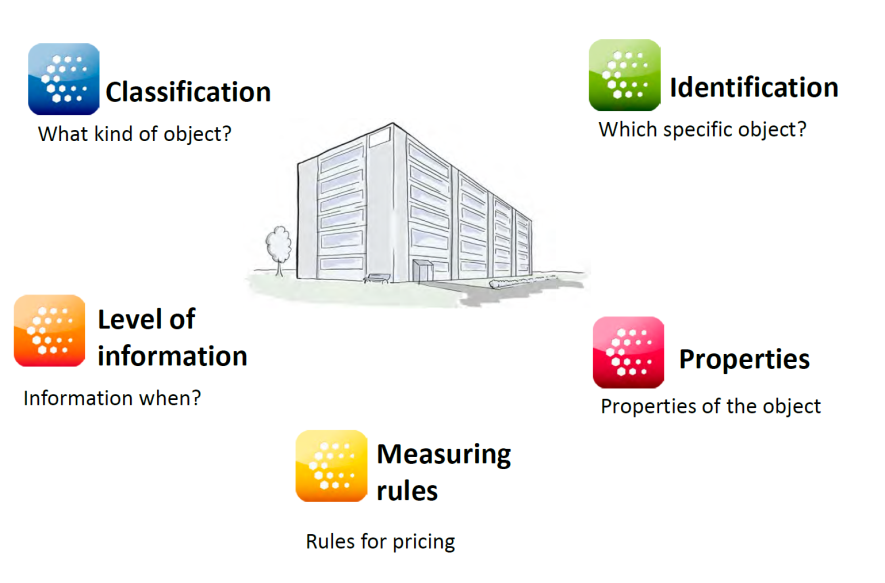 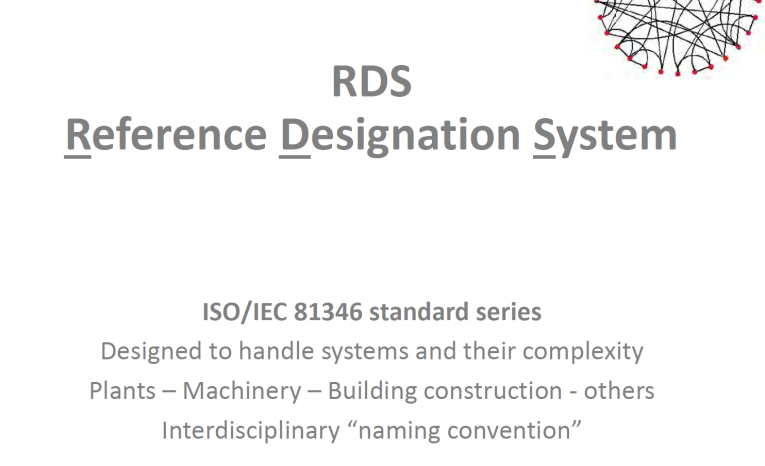 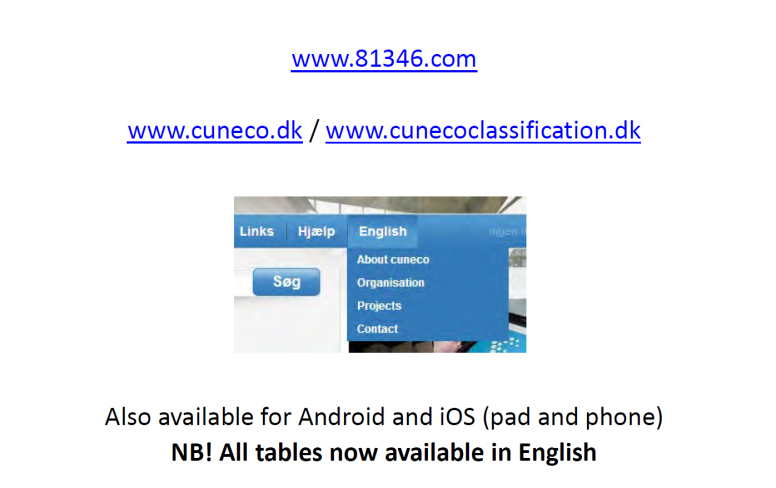 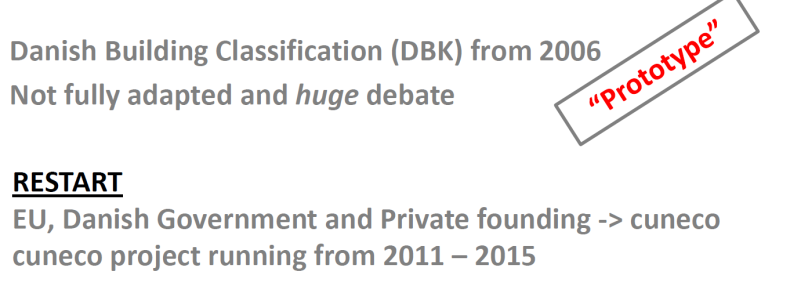 Пример
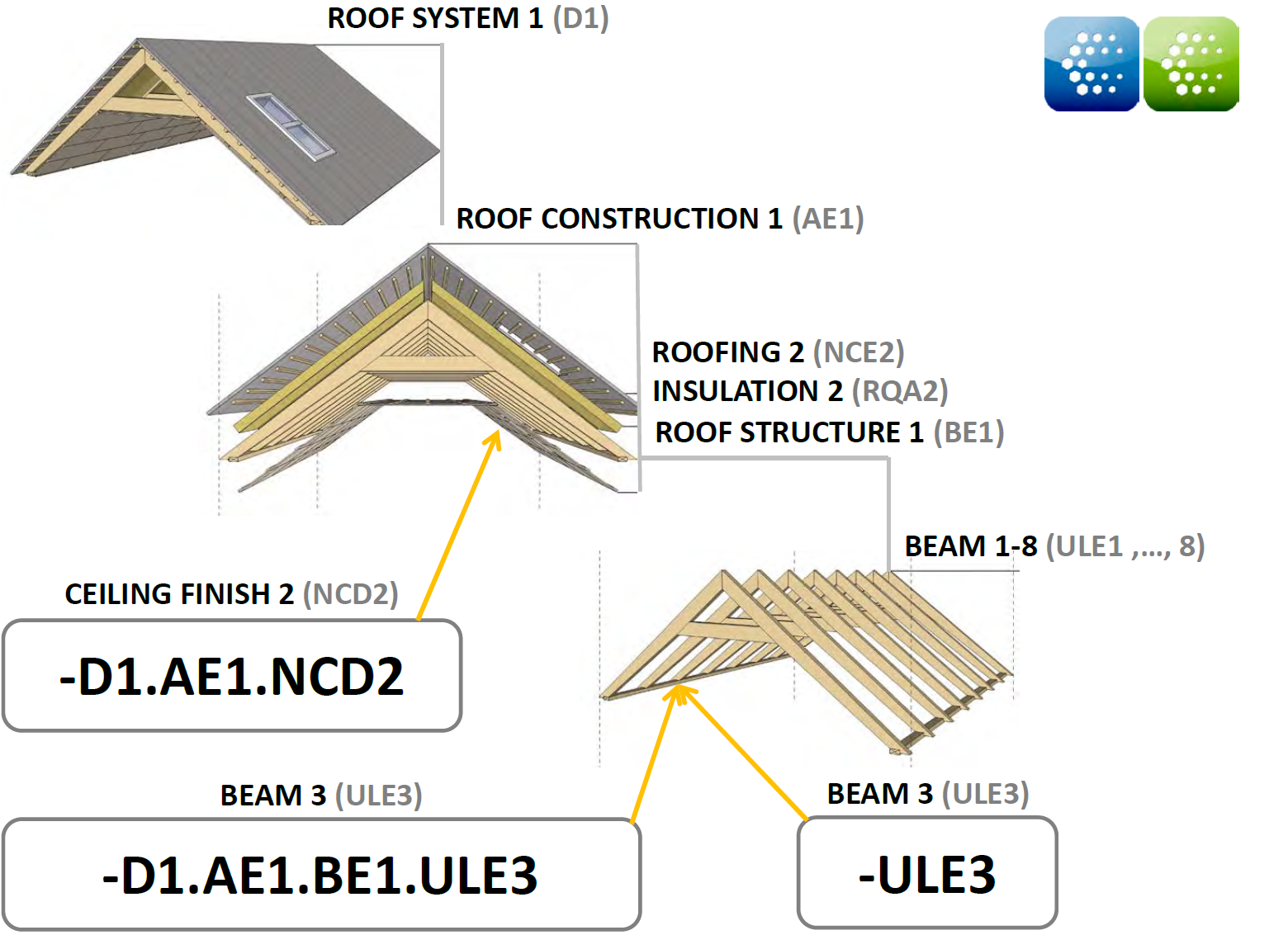 Оценка стоимость
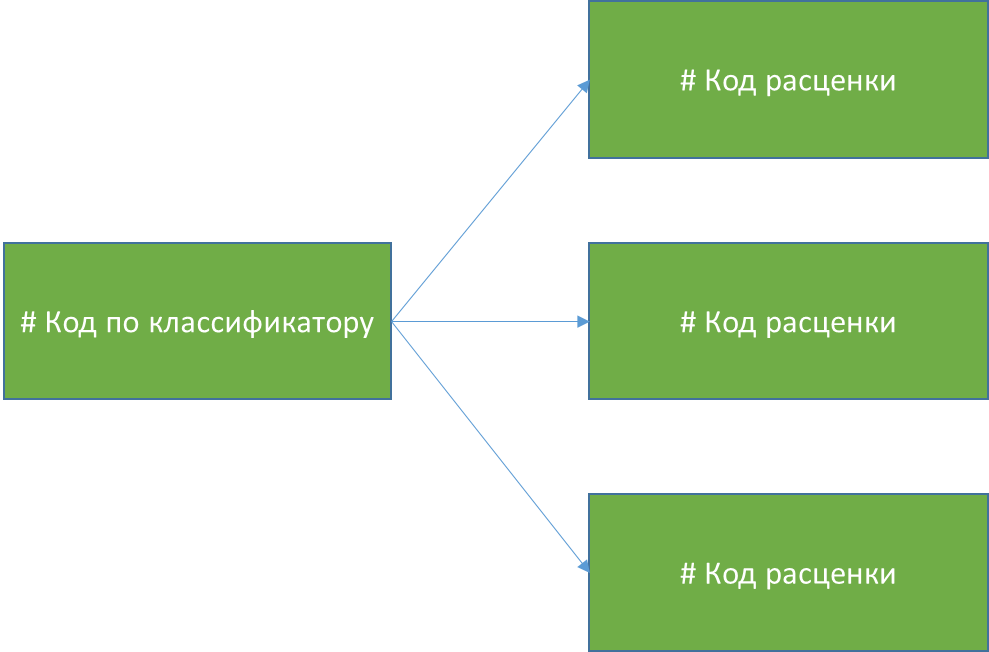 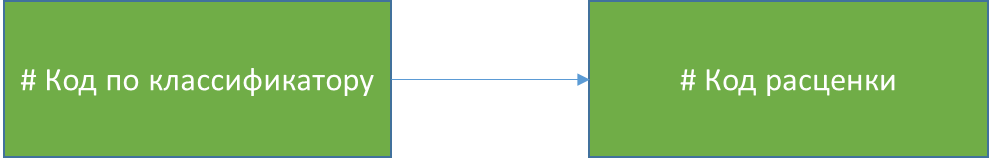 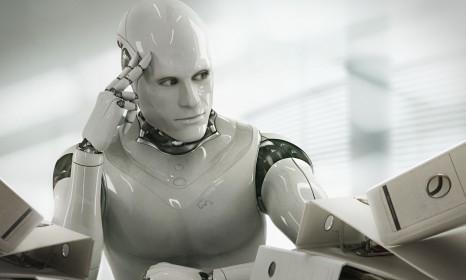 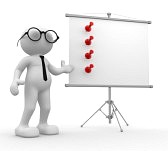 Спасибо за внимание!
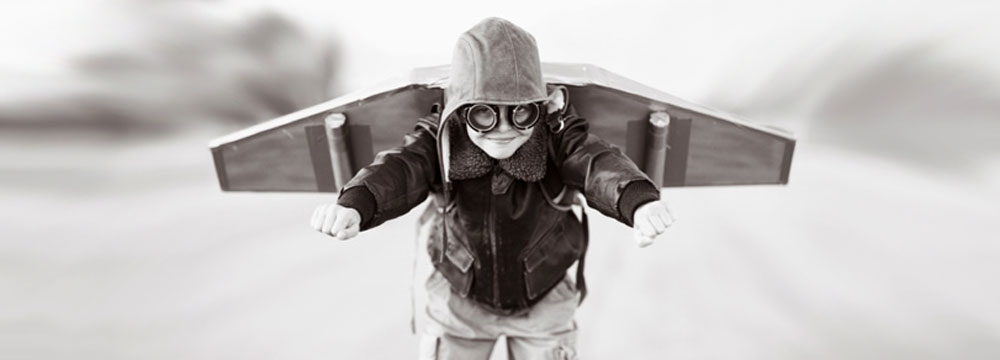 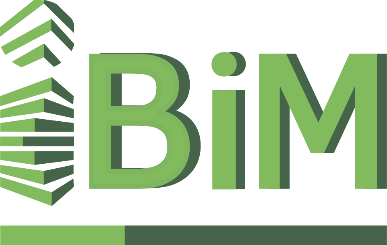 То самое чувство, когда все идет по плану